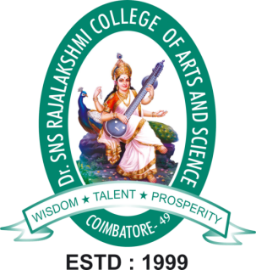 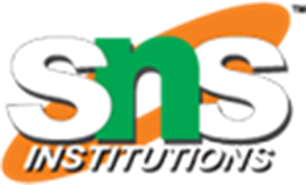 Dr. SNS RAJALAKSHMI 
COLLEGE OF ARTS AND SCIENCE
(AUTONOMOUS)  
Accredited by NAAC (Cycle-III) with ‘A+’ Grade
DEPARTMENT OF COMPUTER APPLICATIONS  
DESIGN THINKING
II  YEAR – III SEMESTER
Dr S.VENGATESHKUMAR
UNIT – I :   
TOPIC :
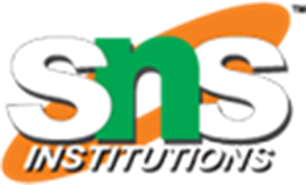 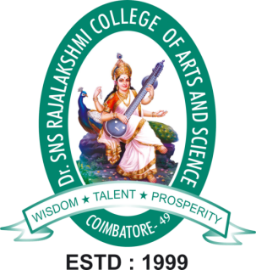 AGENDA
Unit I: 
 A brief insight to Design Thinking and Innovation
 People Centered Design &
 Evoking the ‘right problem’
 Purpose of Design Thinking
 Design Thinking Framework
Software - Dr S.Vengatesh kumar
2/12
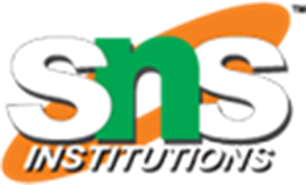 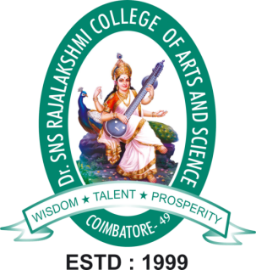 Certainly! Design thinking is a problem-solving and innovation approach that focuses on understanding the needs of users or customers to create effective solutions.

 Some key points and notes about design thinking:
MSoftware Testing  - Dr S.Vengatesh kumar
3/12
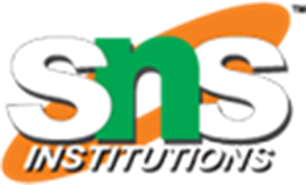 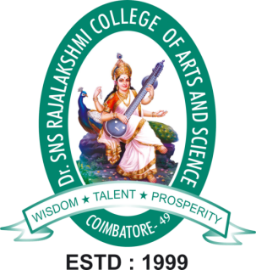 Empathy: Design thinking begins with empathizing with the users or customers. Understanding their needs, motivations, and pain points is essential to create solutions that truly address their concerns.
Define the Problem: Clearly define the problem you are trying to solve. This involves reframing the issue from the user's perspective and identifying the real challenges they face.
Software Testing  - Dr S.Vengatesh kumar
4/12
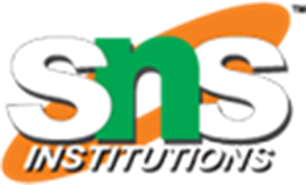 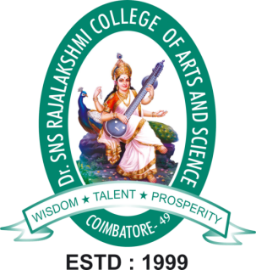 Ideation: Generate a wide range of ideas and potential solutions. Encourage creativity and diverse perspectives during this phase to explore different possibilities.

Prototyping: Build quick and inexpensive prototypes or mock-ups of potential solutions. Prototyping allows you to test and gather feedback before investing significant resources.
Software Testing  - Dr S.Vengatesh kumar
5/12
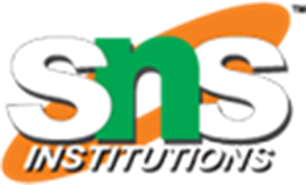 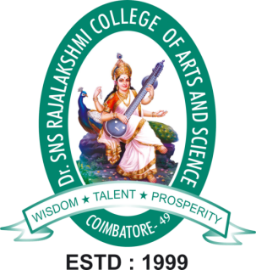 Testing: Test the prototypes with real users to collect feedback and insights. This iterative process helps refine the solutions and ensures they meet user needs effectively.
Iteration: Design thinking is an iterative process, meaning that it involves repeating the process of prototyping, testing, and gathering feedback multiple times to continuously improve the solution.
Software Testing  - Dr S.Vengatesh kumar
6/12
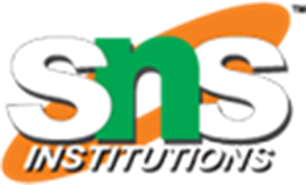 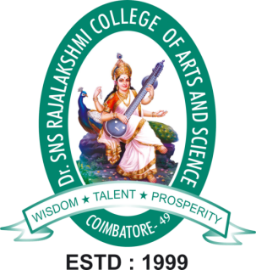 Design Thinking is not just for products:
 While design thinking is often associated with product development, it can be applied to various fields, including services, processes, and systems.
18/06/2020
7/12
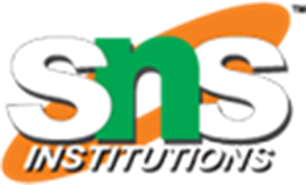 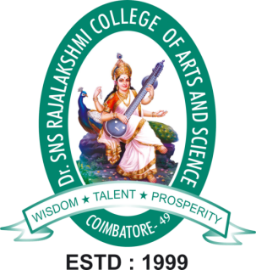 People-Centered Design, 
also known as Human-Centered Design (HCD), is an approach to problem-solving and innovation that prioritizes the needs, preferences, and experiences of the end-users or people who will interact with the product, service, or system being designed. 
The primary focus of People-Centered Design is to create solutions that resonate with and genuinely address the users' requirements, resulting in more effective and user-friendly outcomes.
Software Testing  - Dr S.Vengatesh kumar
8/12
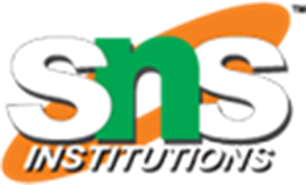 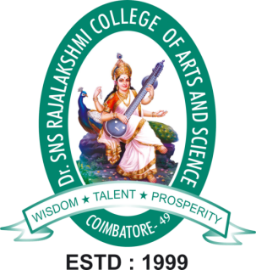 Empathy: Understanding and empathizing with the target users is at the core of People-Centered Design. Designers immerse themselves in the users' context, observing their behavior, listening to their needs, and gaining insights into their emotions and motivations.

2.Inclusive Approach: People-Centered Design aims to be inclusive, considering the needs of diverse user groups, including individuals with disabilities, different cultural backgrounds, and varying skill levels.
Software Testing  - Dr S.Vengatesh kumar
9/12
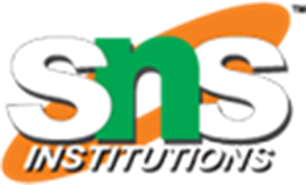 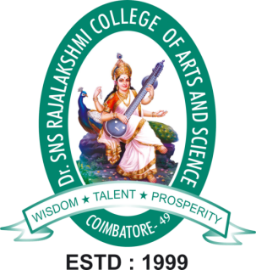 Collaboration: Collaboration among interdisciplinary teams is essential. 
Bringing together individuals with diverse expertise, such as designers, engineers, psychologists, and domain experts, fosters a holistic understanding of the users and leads to comprehensive solutions.
Software Testing  - Dr S.Vengatesh kumar
10/12
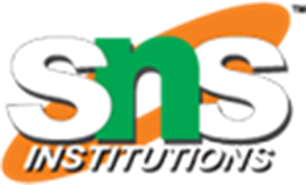 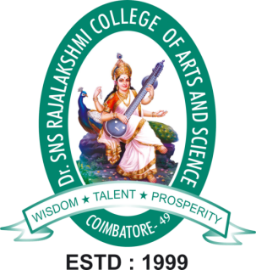 Iterative Process: 
Like Design Thinking, People-Centered Design follows an iterative process, involving multiple cycles of prototyping, testing, and refining solutions based on user feedback.
Software Testing  - Dr S.Vengatesh kumar
11/12
Prototyping and Testing:
Rapid prototyping and testing are integral to People-Centered Design. 
Designers create low-fidelity prototypes to gather user feedback early in the design process, allowing them to iterate and improve the designs based on real-user experiences.
16PCA201/PROGRAMMING IN ANGULARJA AND BOOTSTRAP
12
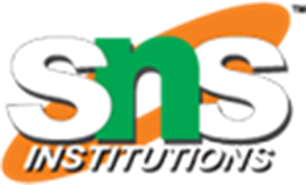 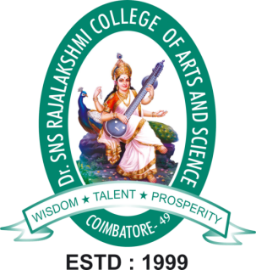 Evoking the 'right problem'
Evoking the 'right problem' is a critical aspect of problem-solving and innovation, particularly in the context of design thinking and human-centered design. 
It refers to the process of identifying and defining the true or underlying problem that needs to be addressed, rather than merely addressing the symptoms or surface-level issues. Solving the 'right problem' ensures that the solutions developed are meaningful, relevant, and impactful for the intended users or stakeholders.
Software Testing  - Dr S.Vengatesh kumar
13/12
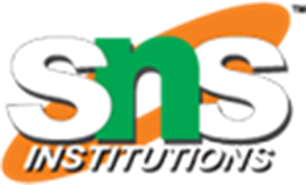 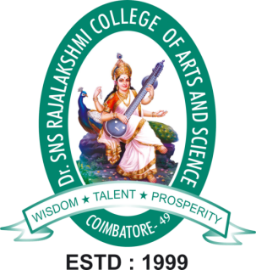 key considerations for evoking the 'right problem':
Empathize with Users: 
To identify the right problem, it's essential to empathize with the users or stakeholders who are experiencing the challenges. 

Engage in conversations, observations, and interviews to understand their needs, pain points, and aspirations.
Software Testing  - Dr S.Vengatesh kumar
14/12
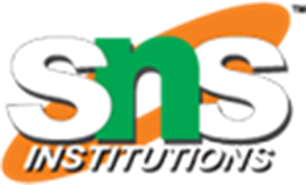 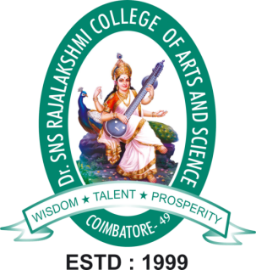 Question Assumptions: 
Avoid assuming that the stated problem is the actual problem. 
Challenge assumptions and dig deeper to understand the root causes of the issue.
Software Testing  - Dr S.Vengatesh kumar
15/12
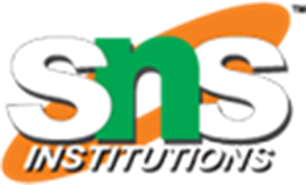 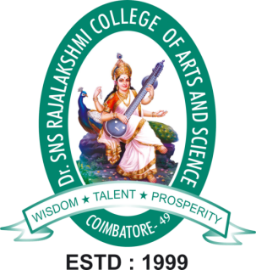 Focus on the User's Context: 
Consider the broader context in which the problem occurs.
The problem might be influenced by external factors, user behavior, or systemic issues.
Software Testing  - Dr S.Vengatesh kumar
16/12
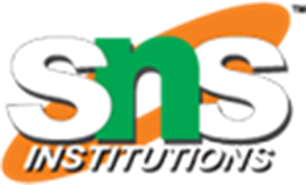 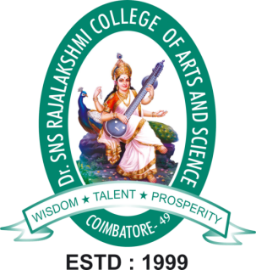 Frame the Problem as a Human Need: 
Instead of defining the problem in terms of a specific solution, frame it as a human need or a desired outcome. 
For example, instead of saying "we need a mobile app," reframe it as "we need a way for users to access information easily on the go."
Software Testing  - Dr S.Vengatesh kumar
17/12
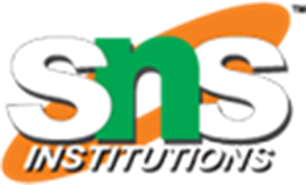 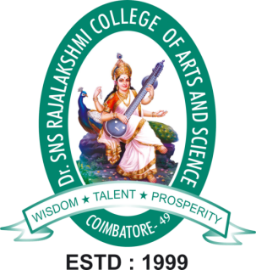 Use Tools for Problem Framing: 
Tools like "Why-Why Analysis," "Five Whys," or "Problem Statement Mad-Libs" can help explore the problem from different angles and uncover underlying issues.
Software Testing  - Dr S.Vengatesh kumar
18/12
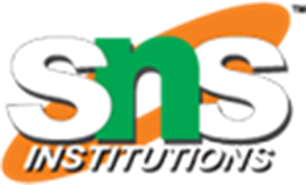 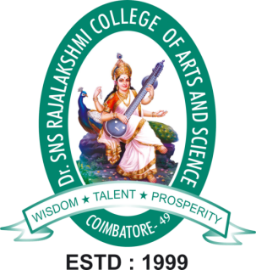 Purpose of Design Thinking
The purpose of design thinking is to provide a systematic and human-centered approach to problem-solving, innovation, and creative thinking. 
It is an iterative process that places the needs and experiences of users at the core of the design and development of solutions, whether they are products, services, processes, or systems.
Software Testing  - Dr S.Vengatesh kumar
19/12
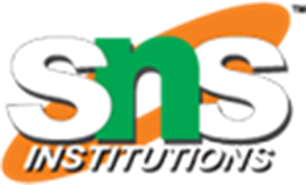 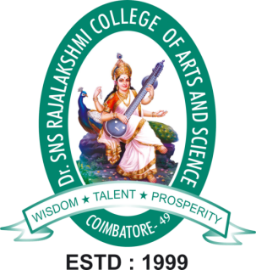 The primary purpose of design thinking is to generate effective, meaningful, and user-centric solutions to complex problems and challenges.
Software Testing  - Dr S.Vengatesh kumar
20/12
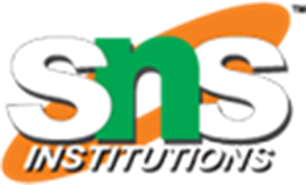 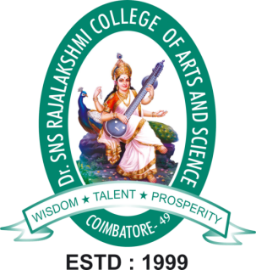 User-Centric Solutions
Creativity and Innovation
Problem Framing
Iterative Process
Collaboration and Interdisciplinarity
Rapid Prototyping and Testing
Risk Reduction
Embracing Ambiguity
Software Testing  - Dr S.Vengatesh kumar
21/12
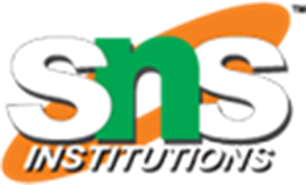 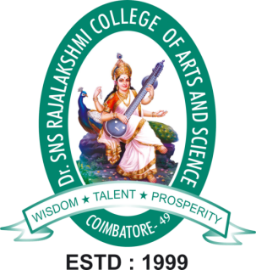 Design Thinking Framework
Design thinking is not a rigid framework with a fixed set of steps, but rather a flexible and iterative approach to problem-solving and innovation. 
However, there are several commonly recognized stages or phases that designers typically go through when applying design thinking. 
These stages provide a general guide for the design process and help ensure a human-centered and creative approach to problem-solving
Software Testing  - Dr S.Vengatesh kumar
22/12
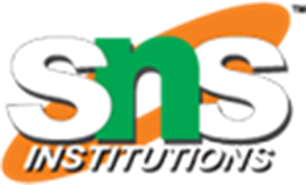 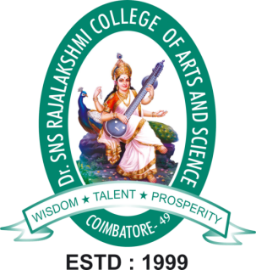 Empathize: The first stage involves understanding and empathizing with the users or stakeholders who are affected by the problem. Designers conduct research, interviews, and observations to gain deep insights into user needs, motivations, behaviors, and pain points. This process helps designers define the problem from the user's perspective and fosters a user-centered approach to finding solutions.
Software Testing  - Dr S.Vengatesh kumar
23/12
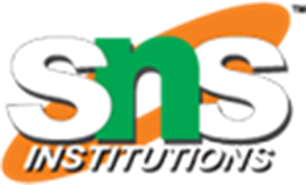 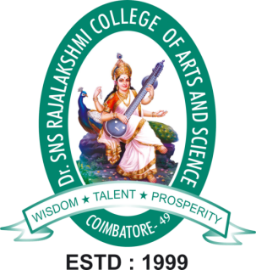 Define: In this stage, designers analyze and synthesize the information gathered during the empathy phase. They use this data to define the problem they want to address, reframing it in a human-centric and actionable way. The problem statement serves as a guiding principle throughout the rest of the design process
Software Testing  - Dr S.Vengatesh kumar
24/12
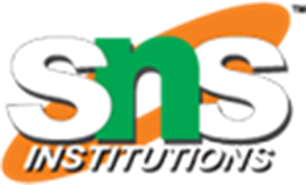 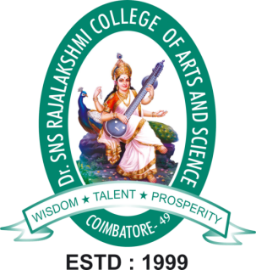 Ideate: During the ideation stage, designers engage in brainstorming sessions to generate a wide range of creative ideas and potential solutions. They aim to explore different possibilities without judgment, encouraging creativity and diverse perspectives. The goal is to come up with as many ideas as possible to address the defined problem.
Software Testing  - Dr S.Vengatesh kumar
25/12
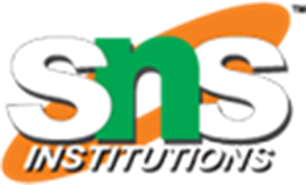 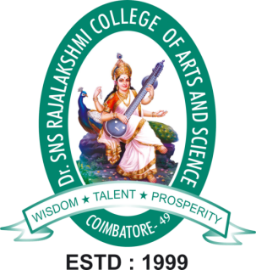 Prototype: In this stage, designers create low-fidelity prototypes or mock-ups of their potential solutions. Prototyping allows them to quickly and inexpensively test and visualize their ideas. The emphasis is on creating tangible representations of the concepts that can be shared and tested with users for feedback..
Software Testing  - Dr S.Vengatesh kumar
26/12
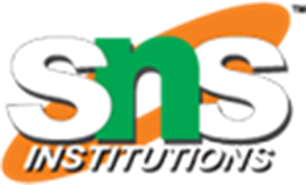 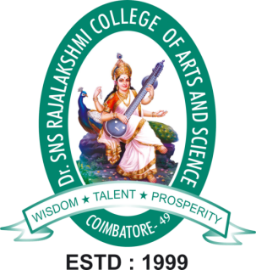 Test: The final stage involves testing the prototypes with real users to gather feedback and insights. Designers use this feedback to refine and improve their solutions iteratively. The testing phase provides valuable information on how well the proposed solutions meet user needs and allows for further iterations if necessary.
Software Testing  - Dr S.Vengatesh kumar
27/12